ΝΟΣΟΙ ΠΟΥ ΑΦΟΡΟΥΝ ΤΗ ΔΥΣΠΛΑΣΙΑ ΚΑΙ ΔΥΣΤΡΟΦΙΑ ΤΩΝ ΤΡΙΧΩΝ
ΝΟΣΟΙ ΠΟΥ ΑΦΟΡΟΥΝ ΤΗ ΔΥΣΠΛΑΣΙΑ ΚΑΙ ΔΥΣΤΡΟΦΙΑ ΤΩΝ ΤΡΙΧΩΝ
Ορισμός: οι όροι δυσπλασία και δυστροφία αφορούν τη μη ομαλή διάπλαση και ανάπτυξη των τριχών

Αιτίες: 
α) συγγενείς και κληρονομικές ανωμαλίες
β) επίκτητες
Κατηγορίες-ταξινόμηση των δυσπλασιών και δυστροφιών των    τριχών
χωρίζονται σε 2 μεγάλες κατηγορίες:
Α) με αυξημένη ευθραυστότητα:
       ο μονιλέθριξ
      η οζώδης τριχόρρηξη
       οι περιεστραμμένες τρίχες
       οι τρίχες όπως η ξιφολόγχη
        η τριχοπτίλωση
        το σύνδρομο Netherton
Κατηγορίες-ταξινόμηση των δυσπλασιών και δυστροφιών των    τριχών



Σύνδρομο Netherton
Κατηγορίες-ταξινόμηση των δυσπλασιών και δυστροφιών των    τριχών
Β) με φυσιολογική ευθραυστότητα:
         οι δακτυλιοειδείς τρίχες
        οι τρίχες με τη μορφή υαλοβάμβακα
         η ακανθωτή τριχόσταση
         οι πολύδυμες τρίχες
         οι διχασμένες τρίχες
Οζώδης τριχόρρηξη







Σύνδρομο Menkes
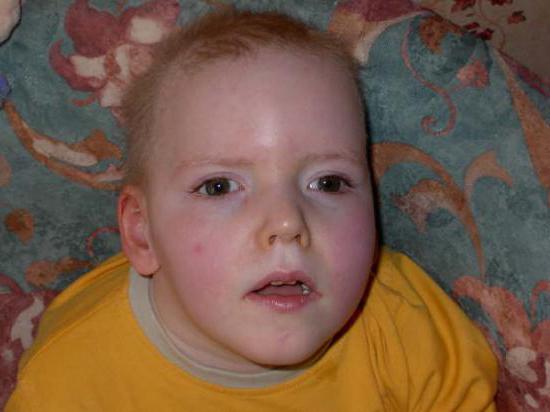 Τριχοπτίλωση (ψαλίδα)

Διχασμένες τρίχες

Περιεστραμμένες τρίχες
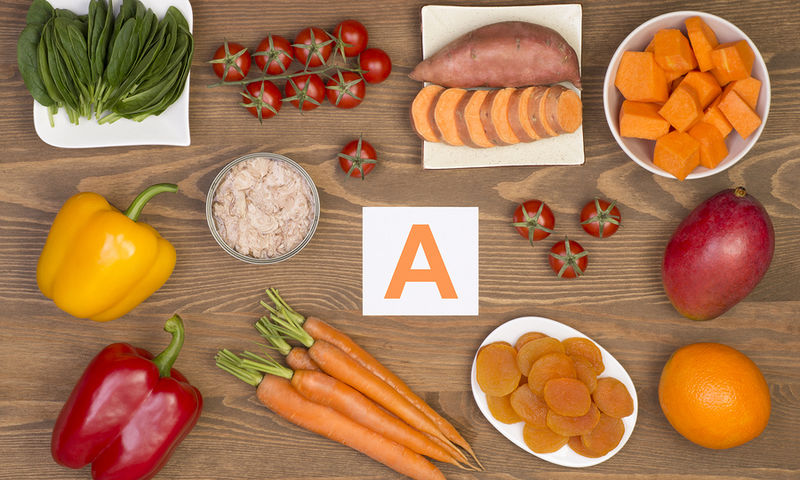 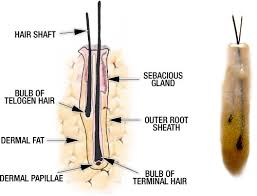 Πολυδύναμες τρίχες

Τρίχες με μορφή ερίου (βαμβακιού)


Τρίχες με τη μορφή υαλοβάμβακα

Τρίχες με τη μορφή ξιφολόχης
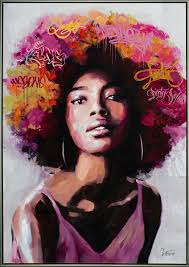 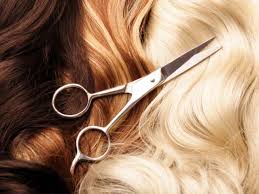 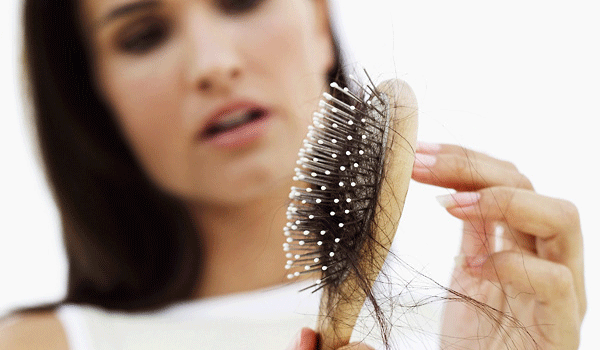 Δακτυλιοειδείς τρίχες

 Τριχοθειοδυστροφία ή τριχόσχιση

Ακανθωτή τριχόσταση

τρίχες τριγωνικές και αυλακωτές

Περιτριχικός κεράτινος κύλινδρος

Τρίχες σαν καλάμι μπαμπού
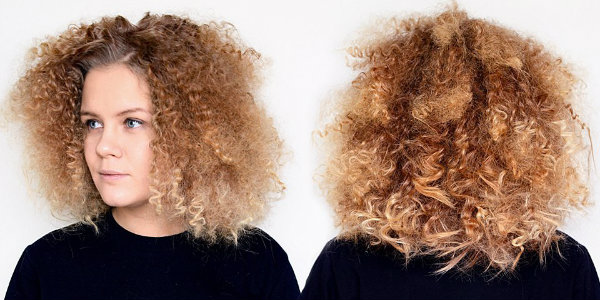 κύστεις








                    μυρμηγκιές
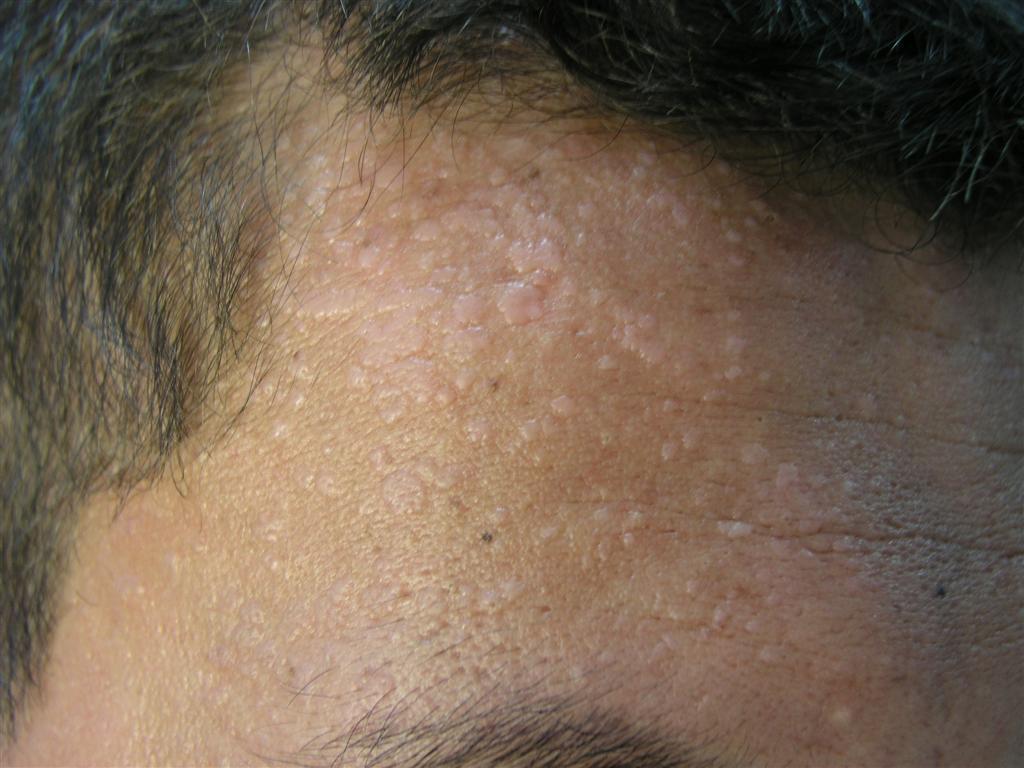 Κληρονομικές δυσπλασίες
Κληρονομικές δυσπλασίες αποτελούν:
Α) η κομβολογιοειδής δυσπλασία ή Monelethrix κάθε τρίχα εμφανίζει όζους εναλλάξ με ατροφικές περιοχές

Β) σύνδρομο Netherton τρίχες λεπτές, ξηρές,δεν λάμπουν
Βελτιώνονται με την πάροδο της ηλικίας
Σύνδρομο Netherton






 Monelethrix
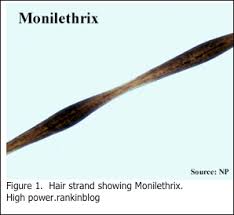 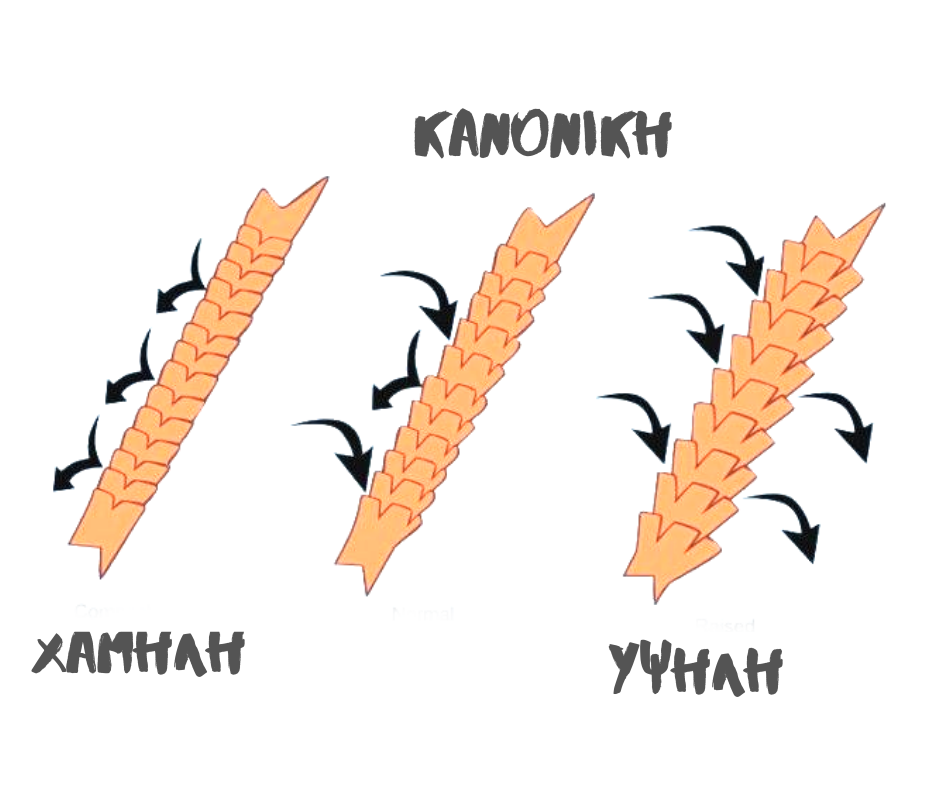 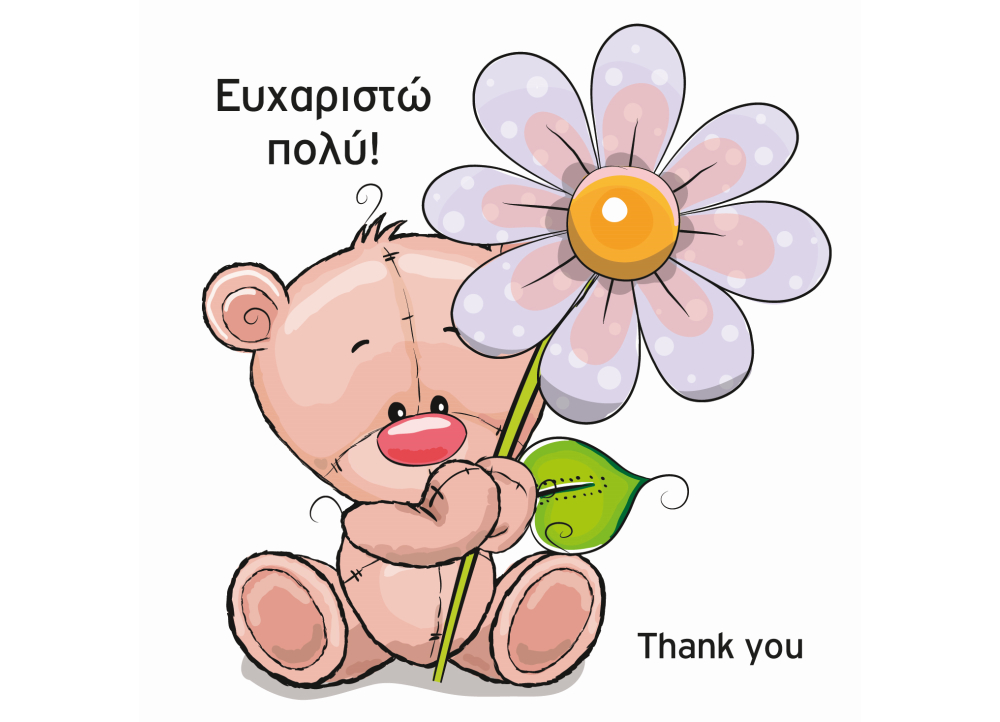